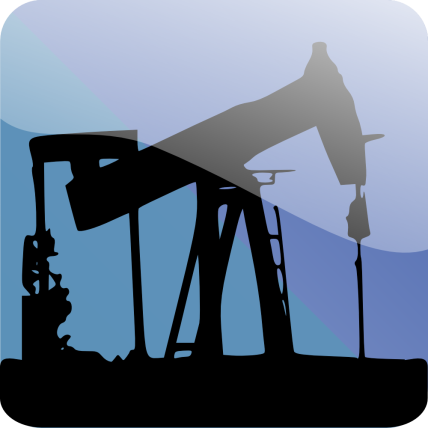 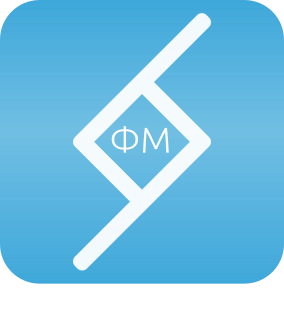 Схема предиктивной аналитики отказов УЭЦН по данным ТМ и БСИ
ООО «Финист-М»
25 лет на рынке IT-технологий
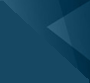 Существующая схема
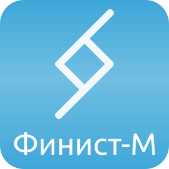 Информация системы ТМ и БСИ по СУ ЭЦН
Применение существующей схемы
Предлагаемый проект
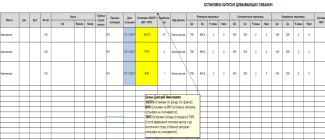 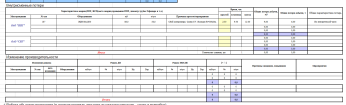 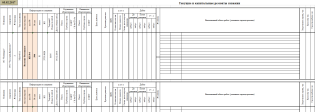 Доля ручного труда в обработке информации достигает 90%
Обработка информации ТМ и БСИ полностью автоматизирована
Основные инженерные решения формируются программой
Программные решения мало помогают специалистам
Достигается эффект снижения отказов УЭЦН
Достигнут предел снижения отказов УЭЦН
ООО «Финист-М»
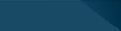 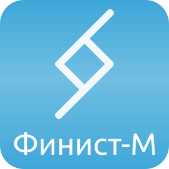 Описание проекта
ООО «Финист-М»
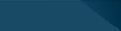 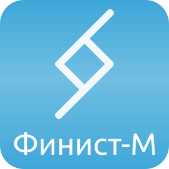 Этапы проекта
Разработан механизм адаптации каждого типа СУ ЭЦН к протоколу MODBAS
Достигнута частота сбора данных 1 раз в 30 минут
Данные по каждой скважине сохраняются на сервере
Данные ТМ по СУ ЭЦН
Совмещение и верификация данных СУ ЭЦН с данными ТМ ГЗУ (расход, давление), журналом проб, журналом динамических уровней. Для верификации данных требуется  постановка задачи и создание специализированного ПО.
Обработка записей ТМ СУ ЭЦН – удаление лишних данных по признакам
 временного интервала
 некритичных параметров СУ ЭЦН
 приведение текстовых команд СУ ЭЦН к алгоритмам логической обработки
приведение к общей структуре разовых уставок СУ ЭЦН
Первичная обработка данных
Разработка алгоритма автоматического определения причины отказа УЭЦН (связь с ПДК)
Автоматический отбор скважин-кандидатов на прогнозируемые отказы
Алгоритм предотвращения отказа
Разработка нового регламента работы технологов с использованием программной среды
Алгоритмы верхнего уровня
ООО «Финист-М»
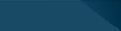 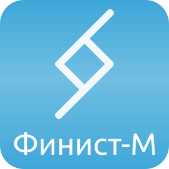 Схема работы модуля анализа отказов УЭЦН
Данные ТМ
Данные ПДК
Данные БСИ
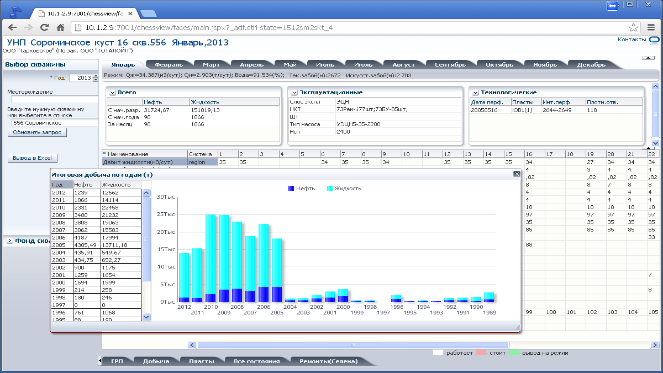 Электронная Шахматка
Группировка и обработка данных
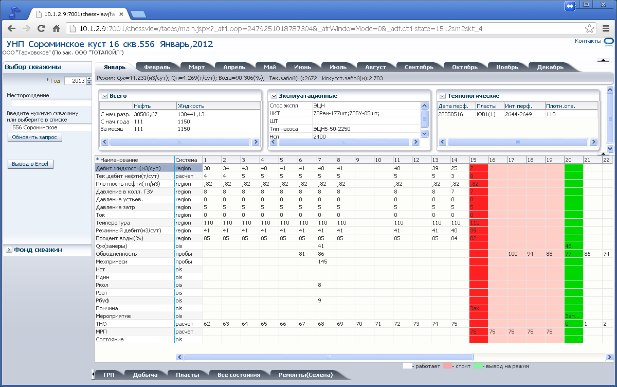 Аргументы программы
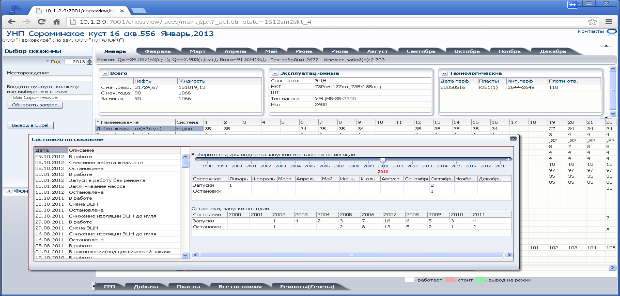 Решение программы о причине отказа
ООО «Финист-М»
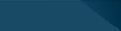 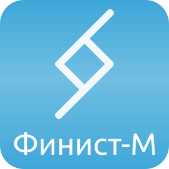 Схема работы модуля анализа отказов УЭЦН
Программа загружает данные ТМ, БСИ, ПДК, Электронной Шахматки. Загрузка данных производится в автоматическом режиме он-лайн, загрузка данных БСИ – по запросу пользователя в автоматическом режиме.
Алгоритм программы группирует данные БСИ, сравнивает их с данными Шахматки
Анализирует данные дефектации УЭЦН
Делает выводы  о причине отказа, дает оценку действиям персонала (ЭПУ, технологическая служба)
Выдает свое решение о причине отказа УЭЦН, аргументирует доказательствами первоисточника
ООО «Финист-М»
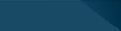 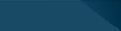 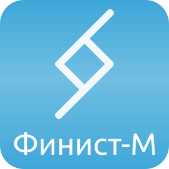 Схема работы модуля он-лайнового контроля отказов УЭЦН
Данные ТМ
Данные БСИ
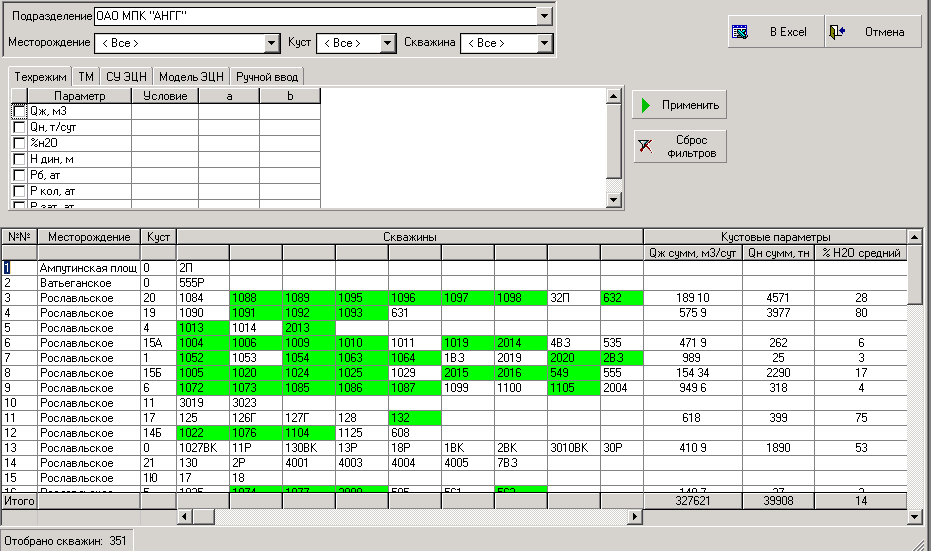 Электронная Шахматка
Контроль параметров работы фонда УЭЦН
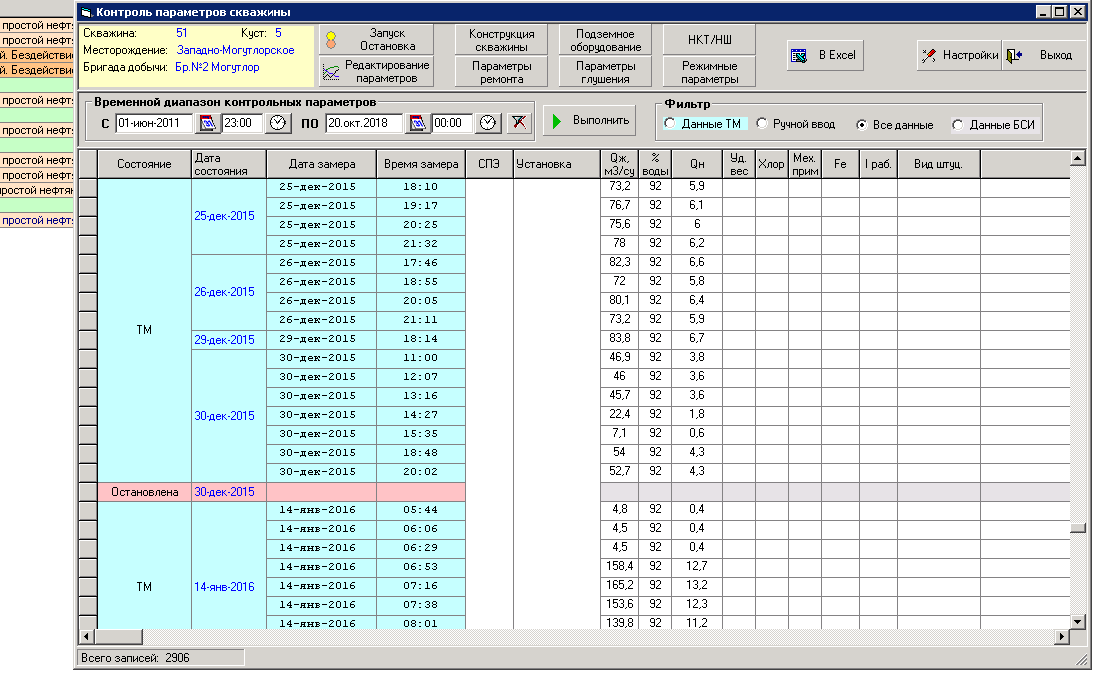 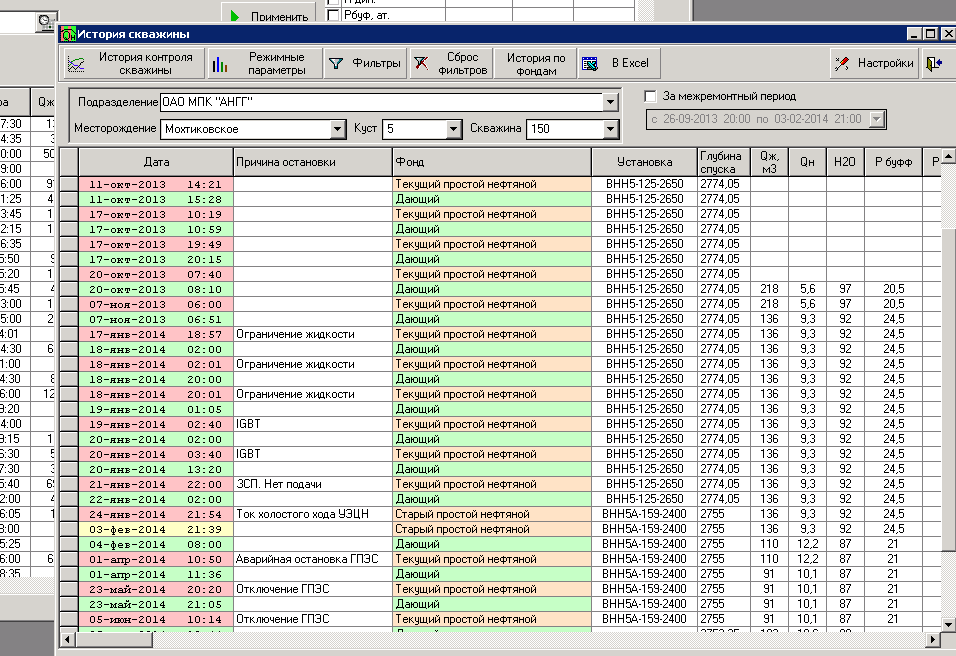 Аргументы программы
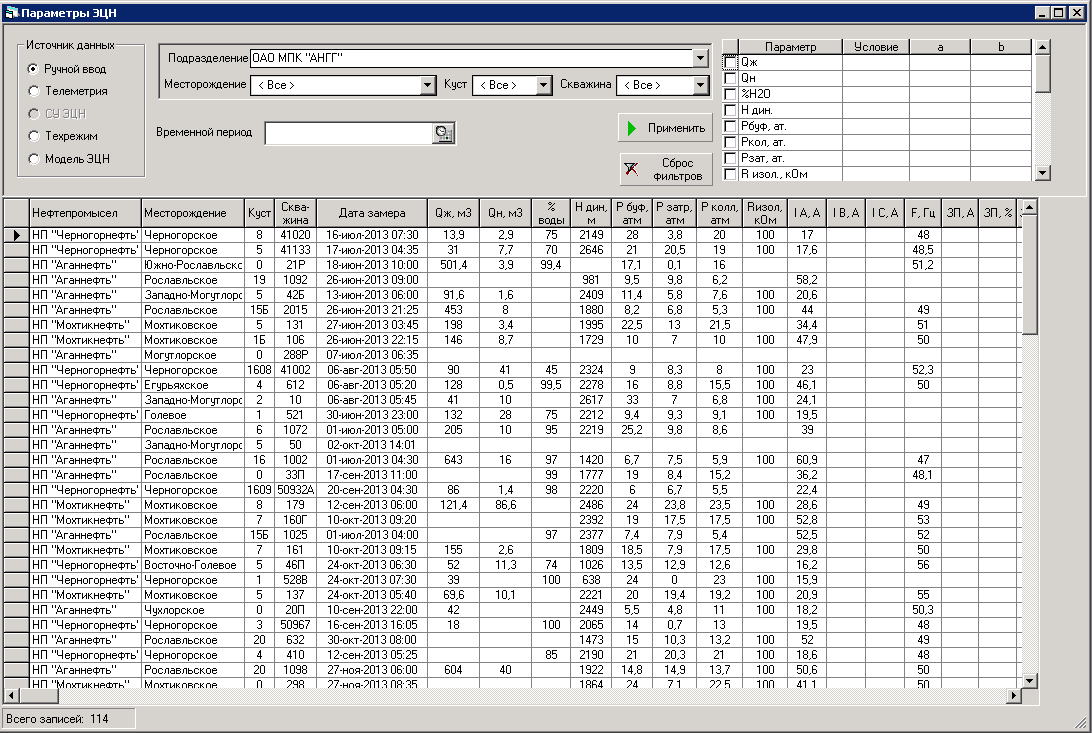 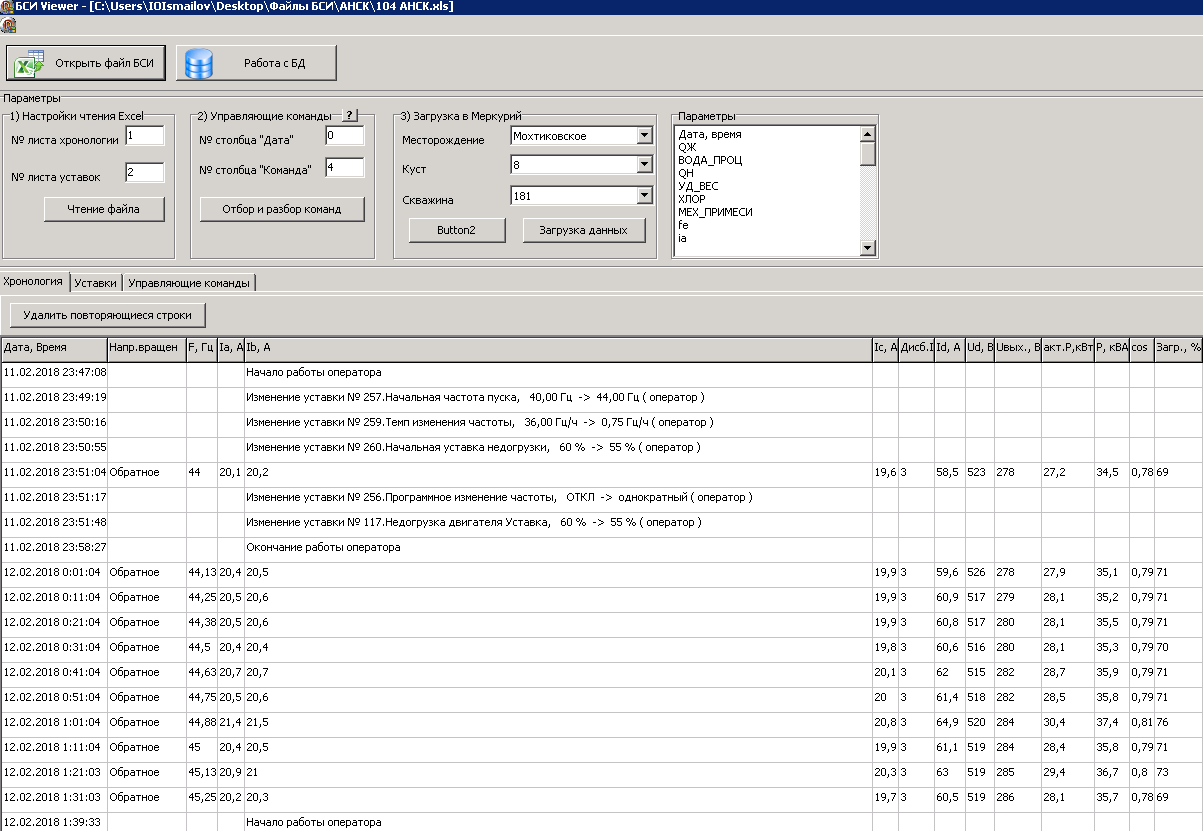 Рекомендации программы
ООО «Финист-М»
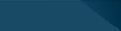 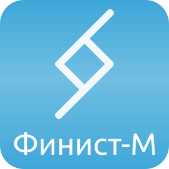 Схема работы модуля он-лайнового контроля работы УЭЦН
Модуль на постоянной основе подключен к данным ТМ и Электронной Шахматки
На экране выведен весь фонд скважин УЭЦН с окраской по следующим признакам
Зеленый – работа УЭЦН в допустимых режимных параметрах
Желтый – работа УЭЦН с отклонением от заданного режима на определенную величину (зависит от типоразмера установки, частоты, текущего режима работы скважины)
Красный – эксплуатация УЭЦН в недопустимых пределах
Серый – УЭЦН, по которым зафиксирован отказ
Темно-серый – на скважинах стоят бригады ТКРС
При нажатии на скважину, которая работает не в режиме, программа выдает перечень аргументов, подтверждающих критический режим работы (отклонение по подаче, току нагрузки, давлению на приеме и т.д.). Здесь же дается перечень рекомендаций технологической службе по дальнейшей работе с УЭЦН
В протоколе событий программа дает собственную интеллектуальную оценку действий оператора, фиксируемых контроллером СУ ЭЦН
Верные или нейтральные действия программа пропускает 
Критические действия, с точки зрения алгоритма, фиксируются в журнале событий и помечаются соответствующим образом. В дальнейшем это используется как аргумент для комиссии ПДК
ООО «Финист-М»
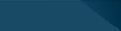 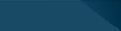 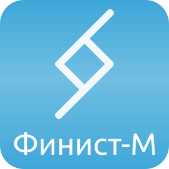 Благодарим за внимание!
ООО «Финист-М»
www.stalkerltd.ru
E-mail: referent@stalkerltd.ru
8-34643-33303
8-912-937-62-55
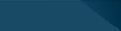